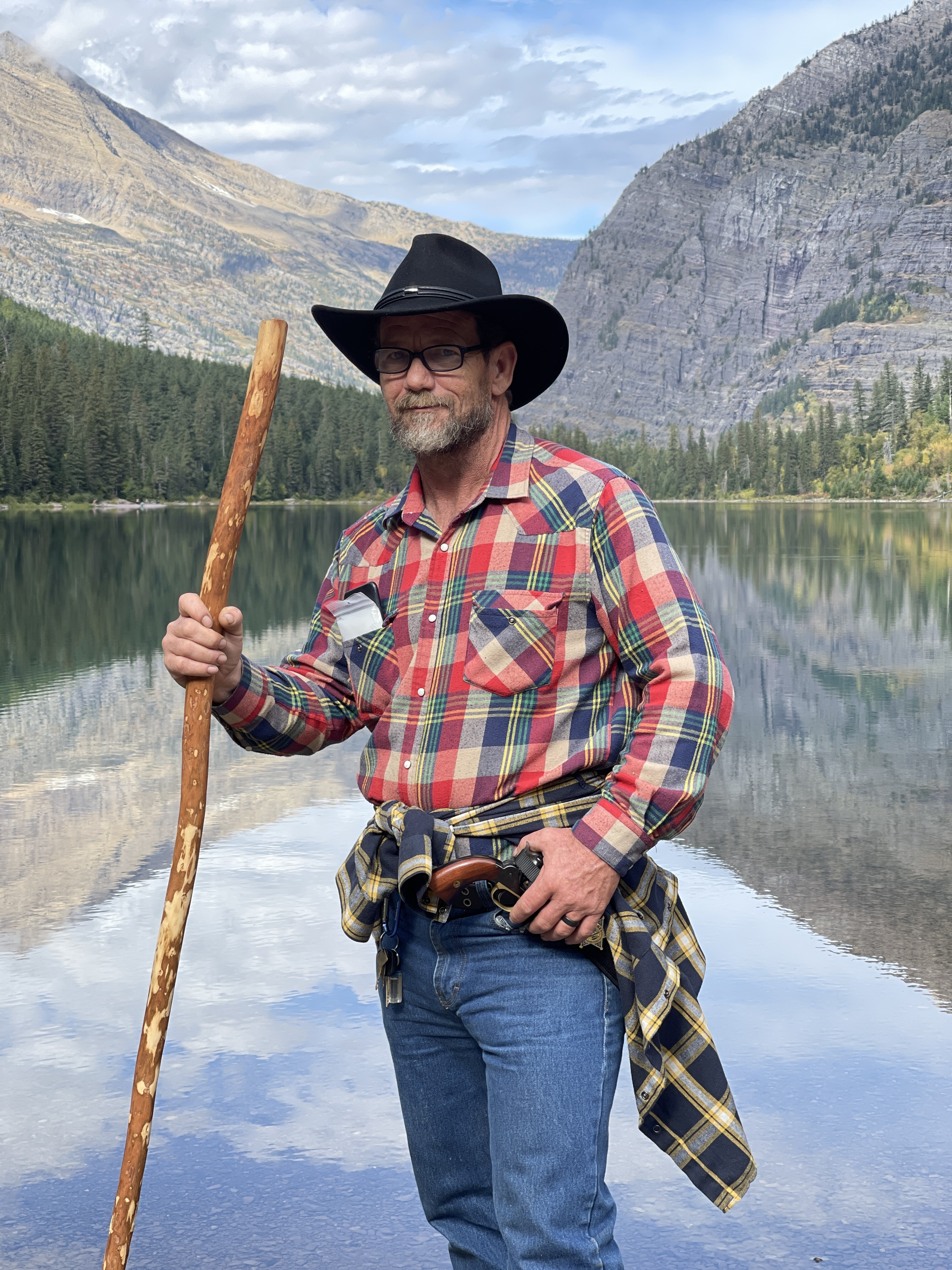 Living Your Best Life
EVERYONE wants the very BEST in life
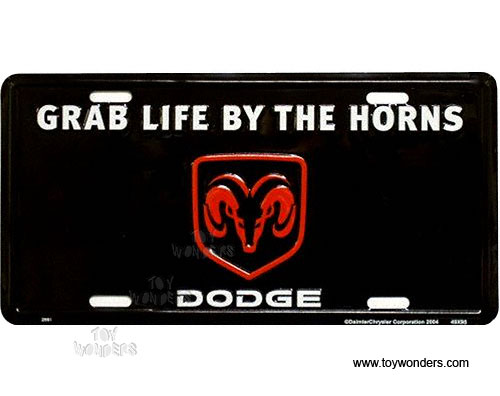 We REASON/ JUSTIFY each decision to make it happen.
It is the epitome statement of our desire to have the best life.
The PROBLEM? Our decisions don’t always turn out to be what we thought/ hoped would be best for us/others
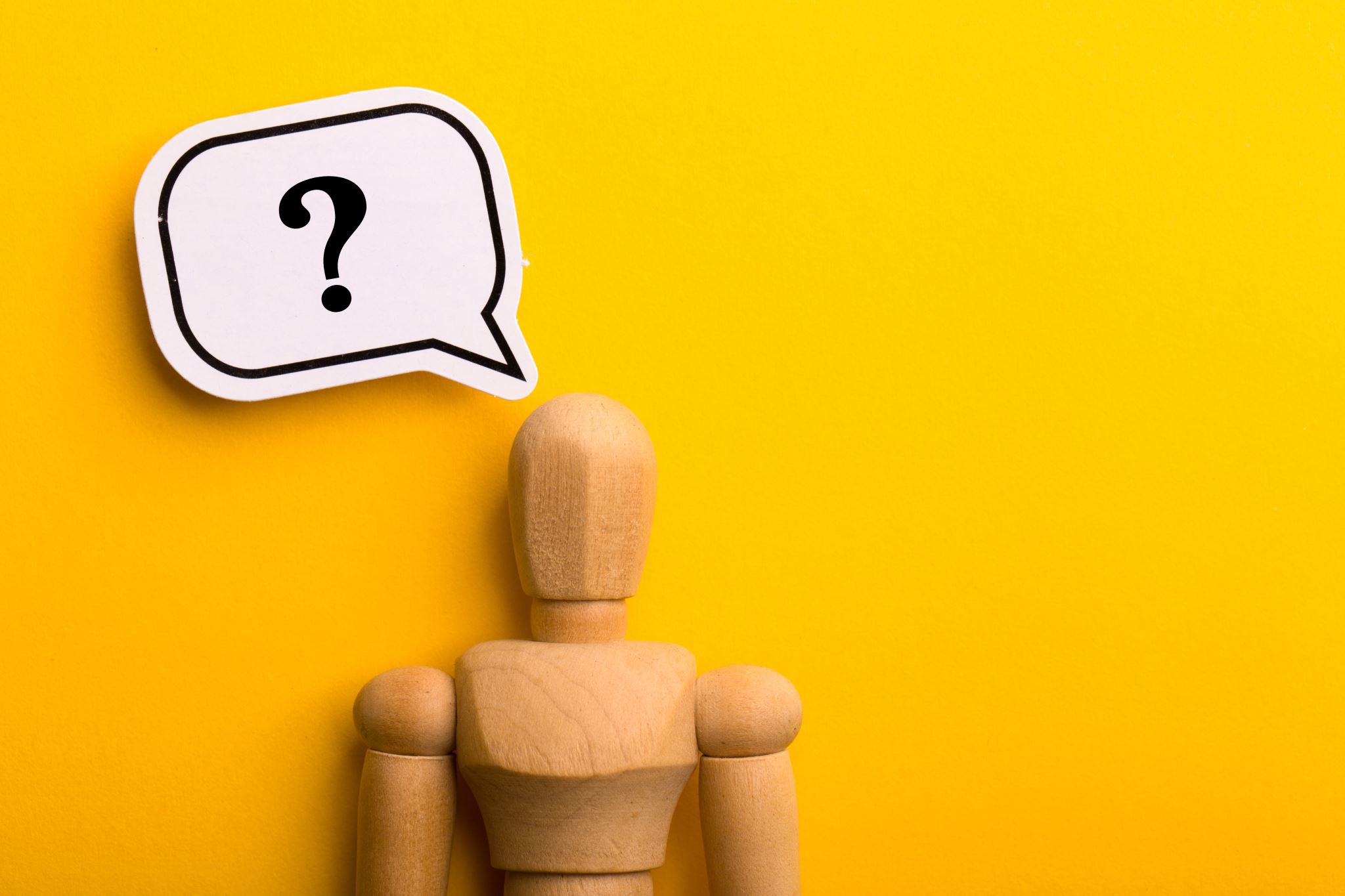 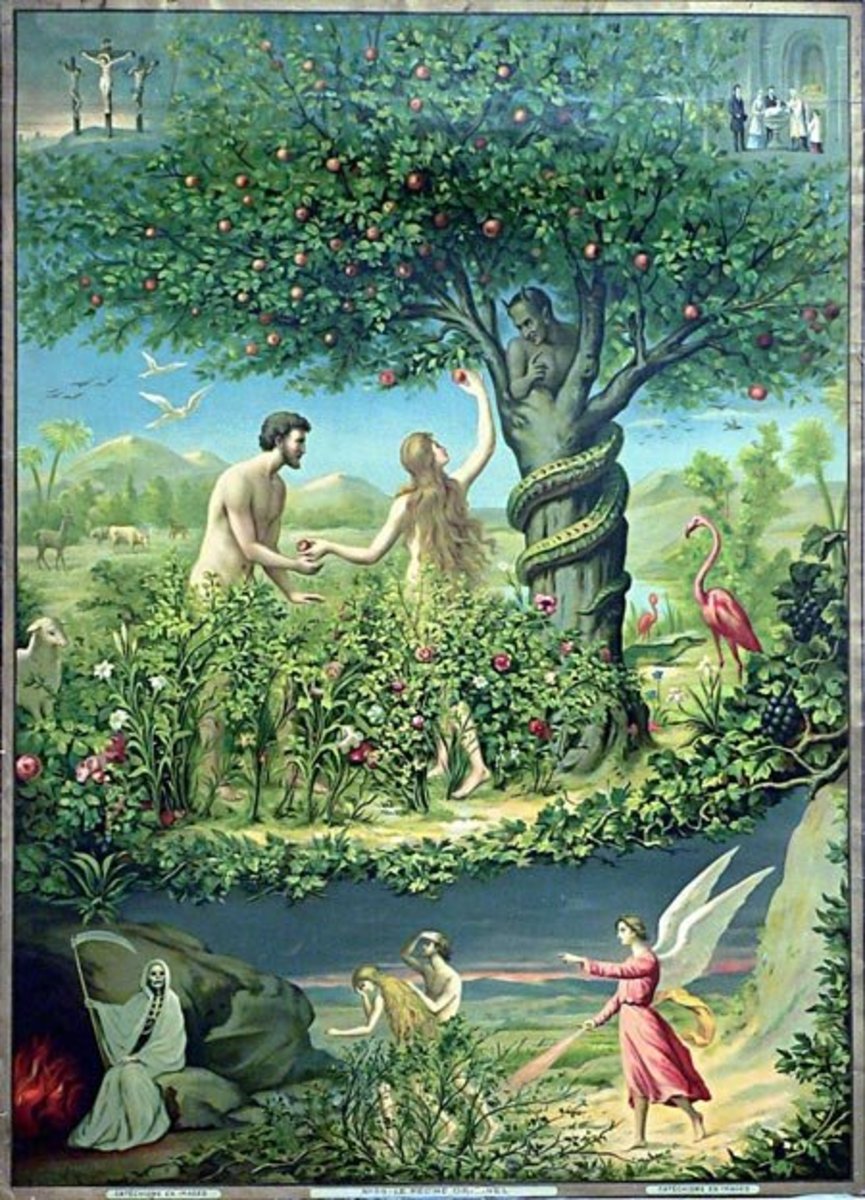 This problem has been with us from the beginning
Genesis 2:15-17; 3:5-7
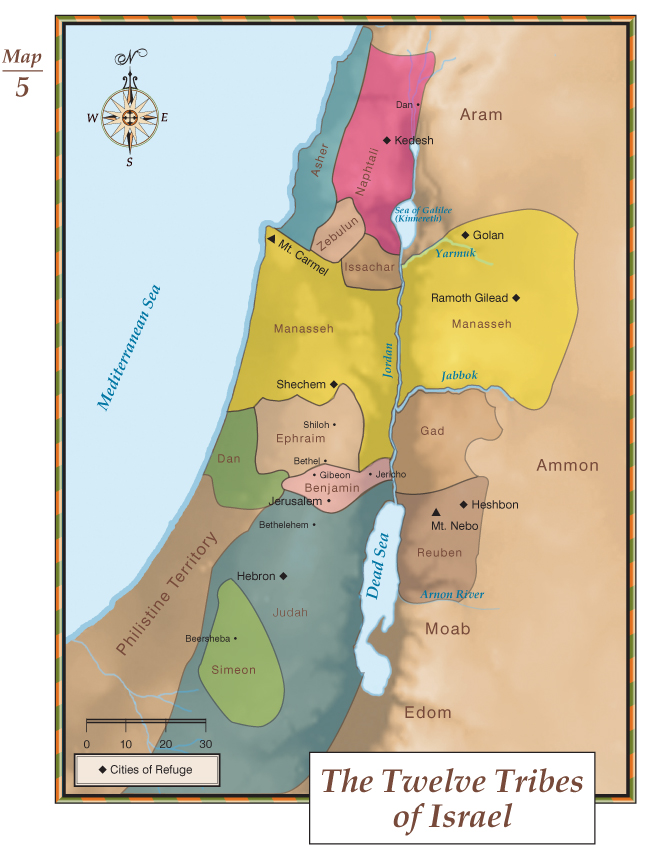 Case study: Reuben, Gad, ½ Manasseh
Numbers 321 Chron 5:18-22; 23-26
We don’t see with an eternal perspective
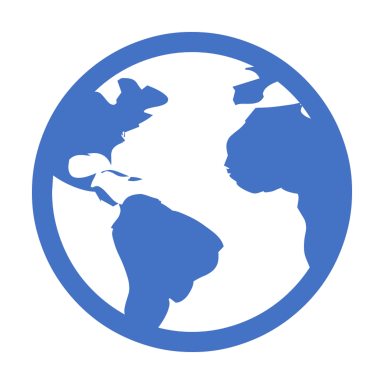 We often don’t look past our own life; or the lives of loved ones, let alone the well-being of strangers.
God’s View
Man’s View
Limited
Past
Future
How do we live our “best life”?
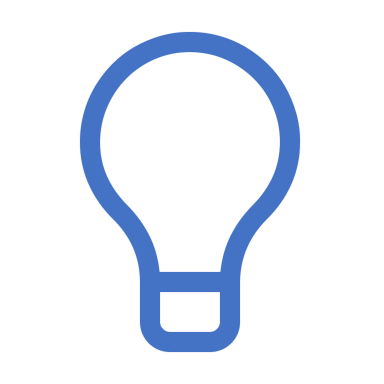 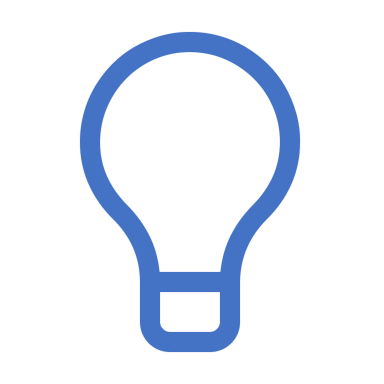 Grow in knowing God’s grace and knowledge. 2 Pet 3:8-18
Know that “if the Lord wills we shall live and do this or that”. James 4:15